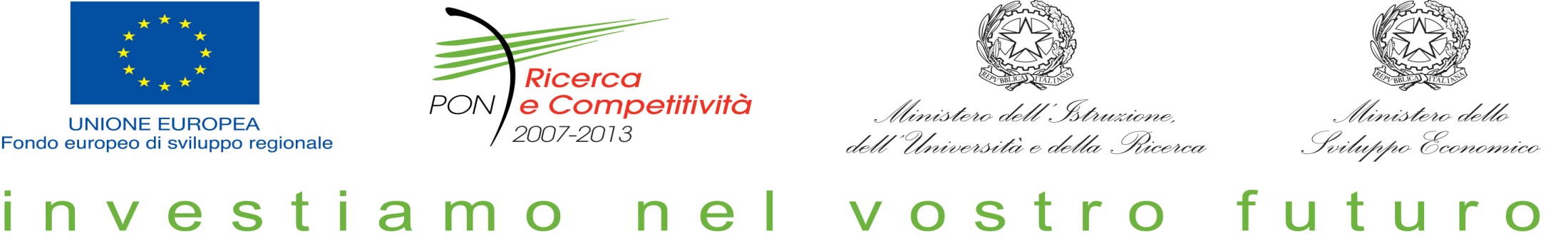 Utilizzo e ricadute  degli incentivi per la ricerca e lo sviluppo sperimentale 
 Il caso New.Fa.dem.
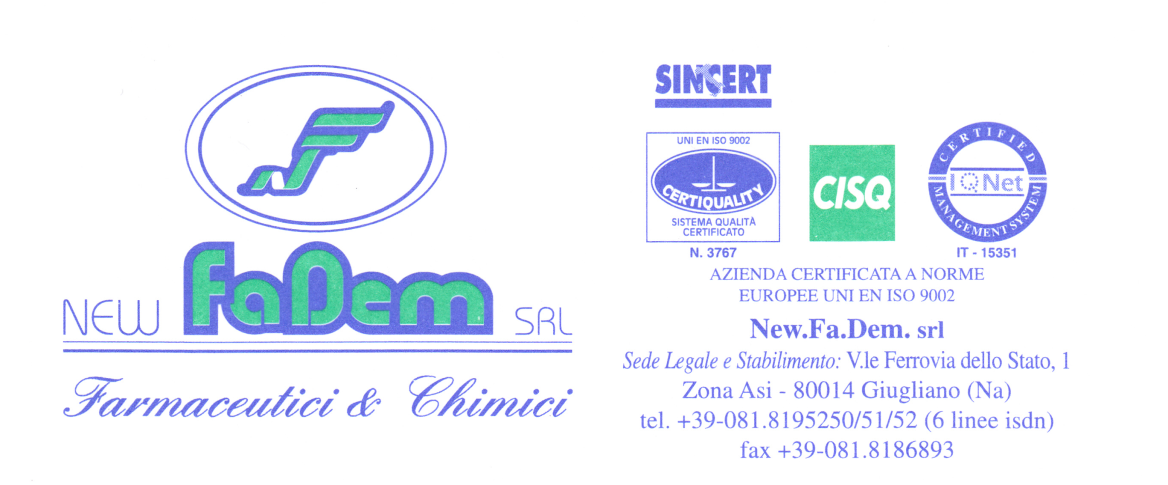 Gianpaolo Varchetta
Dottore Commercialista – Revisore dei Conti
Via dei Mille 74 – 80121 Napoli
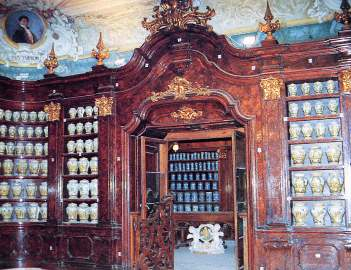 L’Azienda
Nel 1918 viene costituito a Napoli il Laboratorio De Meo adibito alla produzione di olio di ricino.

 Nel 1939, diviene 
LABORATORIO FARMACEUTICO per la preparazione di galenici e  materie prime per la preparazione di prodotti magistrali

Nel1972  il laboratorio si trasforma in 
FA.DEM. sas Farmochimici
 L’attenzione si sposta al campo farmaceutico e cosmetico.
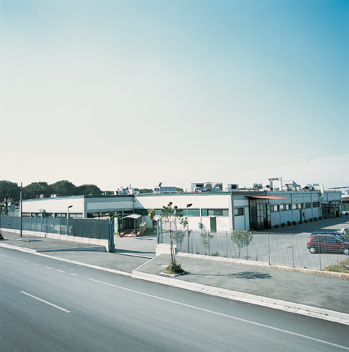 L’Azienda
Nel 1990, assecondando il naturale processo di crescita, viene costituita 
la New.FA.DEM srl
Nel  2000, anche grazie alle agevolazioni finanziarie della l.488/92, viene realizzato il nuovo moderno stabilimento di Giugliano in Campania (NA), attuale sede dell’azienda.
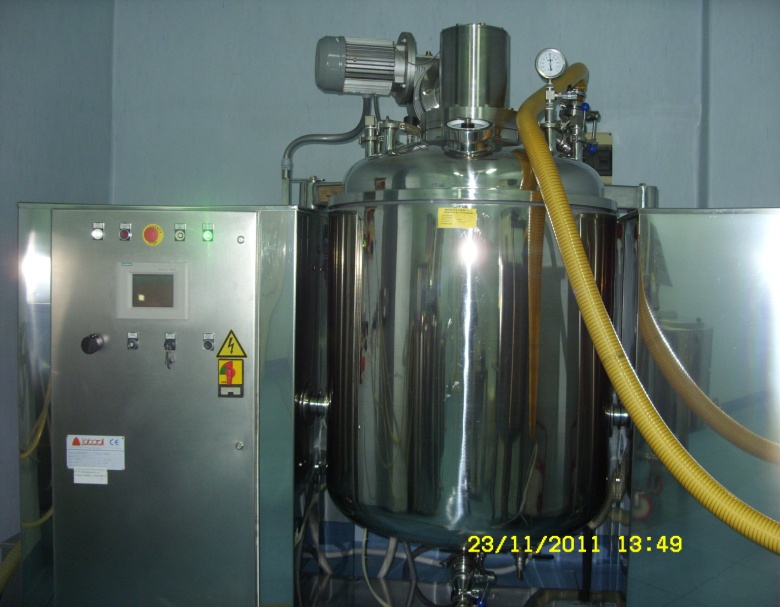 L’Azienda
New Fadem dispone di uno stabilimento di oltre    3.000 mq con linee produttive dotate di macchinari automatici a gestione elettronica, un moderno reparto Ricerca e Sviluppo, circa 30 dipendenti ed oltre             4 milioni di fatturato
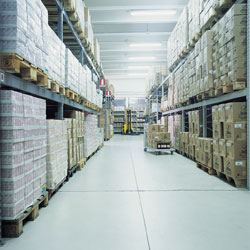 L’Attività
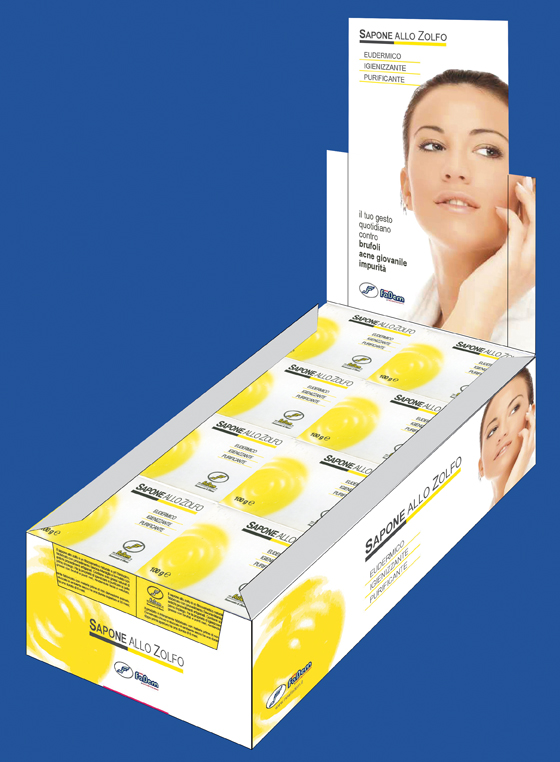 La New.FA.DEM. è presente sul mercato con una ampia gamma di prodotti:
Farmaceutici
Specialità medicinali;
Galenici;
Cosmetici;
Fitoterapici;
integratori alimentari.
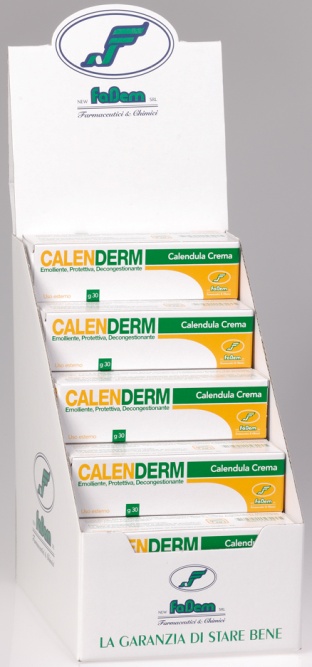 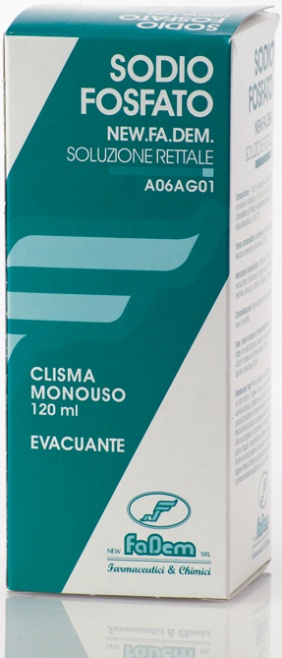 SPECIALITÀ MEDICINALE
Le Produzioni
ANTROLIN
COSMETICO
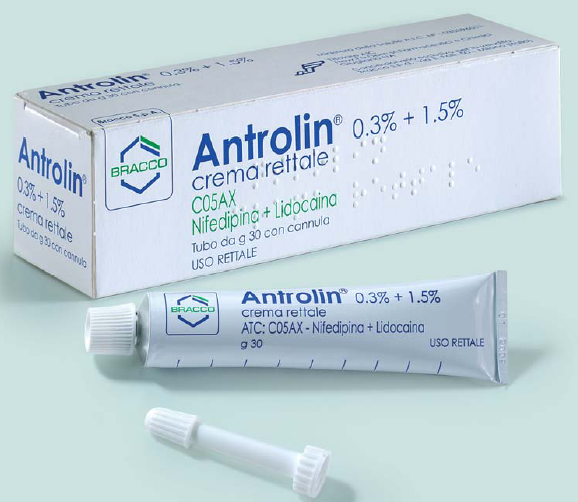 ANTROX
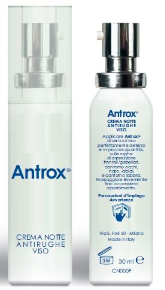 Misura 2.1.a - P.I.A. Innovazione Programma Operativo Nazionale (PON) Prog. D08/0517/P  51862-13
ANTROLIN
Sistema innovativo per la cura delle ragadi anali


AVVIO  2006  -  ULTIMAZIONE   2009
SPESE  DEL  PROGRAMMA  1.154.000,00 €
OLTRE IL 30% INCREMENTO DEL FATTURATO DAL  2005  AL  2012 
5  NUOVE  ASSUNZIONI
NUOVO REPARTO RICERCA E SVILUPPO
OBBIETTIVI   ED ATTIVITA’ DEL PROGRAMMA
Programma Operativo Nazionale ReC 2007-2013 – (D.D. Prot. n. 01/Ric. del 18/01/2010, l’“Invito”) – Progetto PON01_02512BIAM - EPIRicerca e Sviluppo di bioregolatori attivi epinegetici dei processi infiammatori nelle malattie croniche e degenerative
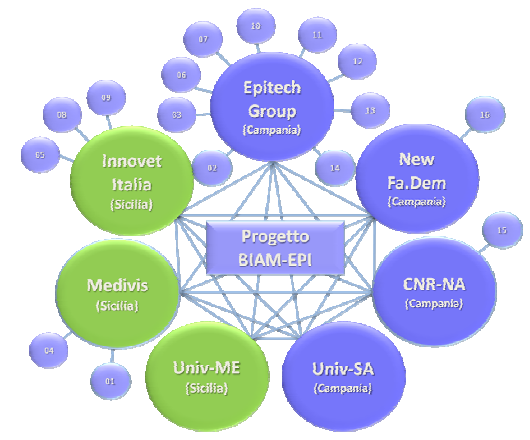 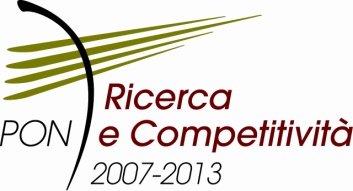 Programma Operativo Nazionale ReC 2007-2013 ASSE I - II Azione: Laboratori pubblico-privati e relative reti – Progetto SORRISO - PON03_01209
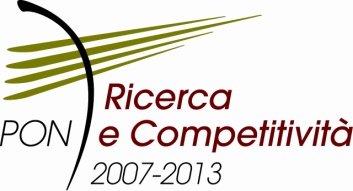 Programmi in corso di valutazioneSVILUPPO E POTENZIAMENTO DEI CLUSTER TECNOLOGI NAZIONALI HIC - Health Italian Cluster  Nuovi Prodotti e Piattaforme Tecnologiche per il Controllo delle Malattie da Infezione e/o Disbiosi Microbica
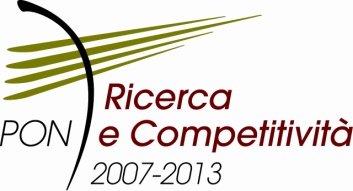 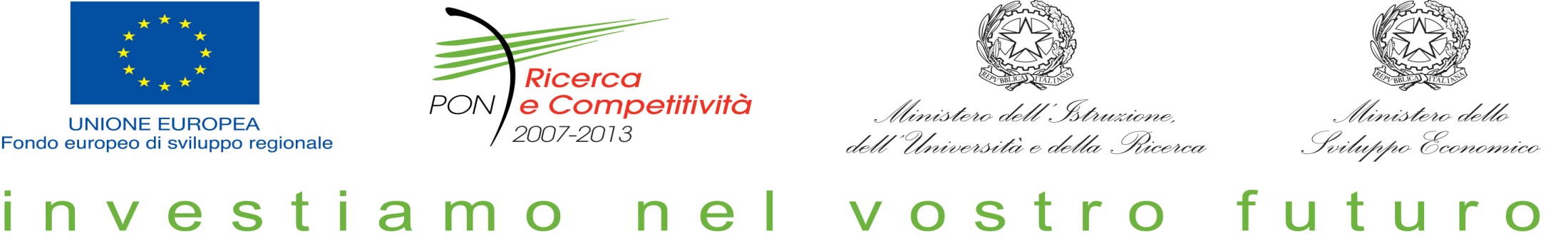 “Grazie per l’attenzione”

Gianpaolo Varchetta
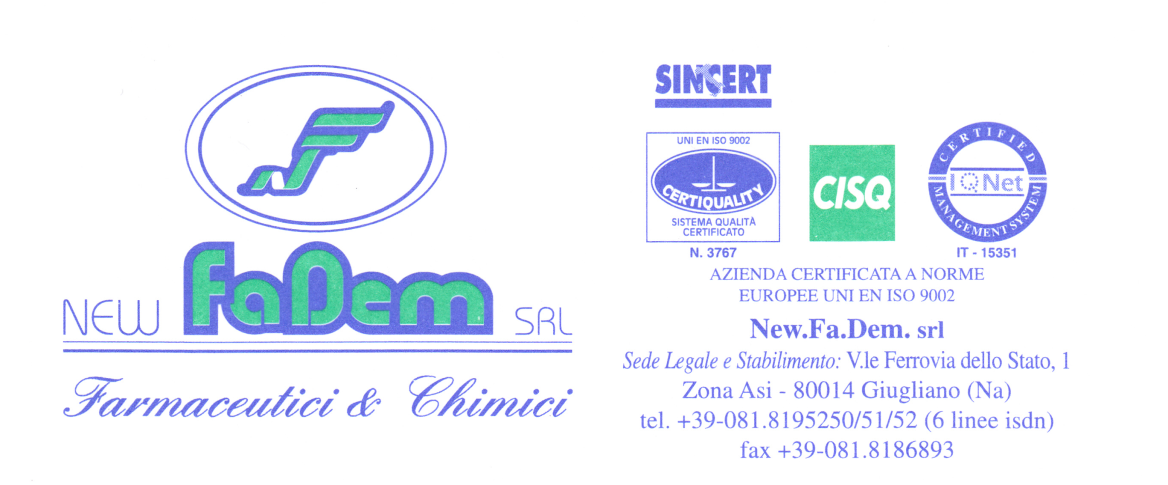 Gianpaolo Varchetta
Dottore Commercialista – Revisore dei Conti
Via dei Mille 74 – 80121 Napoli